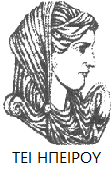 Ελληνική Δημοκρατία
Τεχνολογικό Εκπαιδευτικό Ίδρυμα Ηπείρου
Λογιστική Εθνικών Λογαριασμών
Το σύστημα των Λογαριασμών
Διακομιχάλης Μιχαήλ
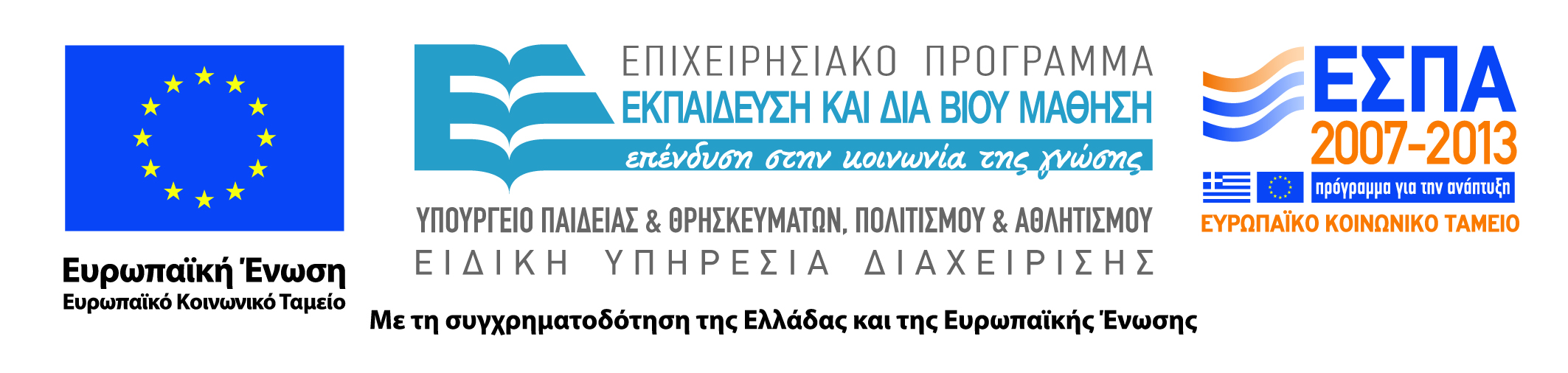 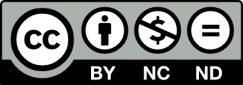 Ανοιχτά Ακαδημαϊκά Μαθήματα στο ΤΕΙ Ηπείρου
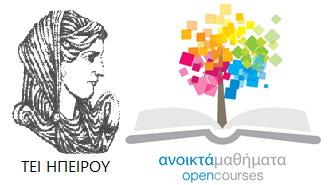 Λογιστικής και Χρηματοοικονομικής
Λογιστική Εθνικών Λογαριασμών
Ενότητα 2: Το σύστημα των Λογαριασμών
Διακομιχάλης Μιχαήλ
Αναπληρωτής Καθηγητής
Ιωάννινα, 2015
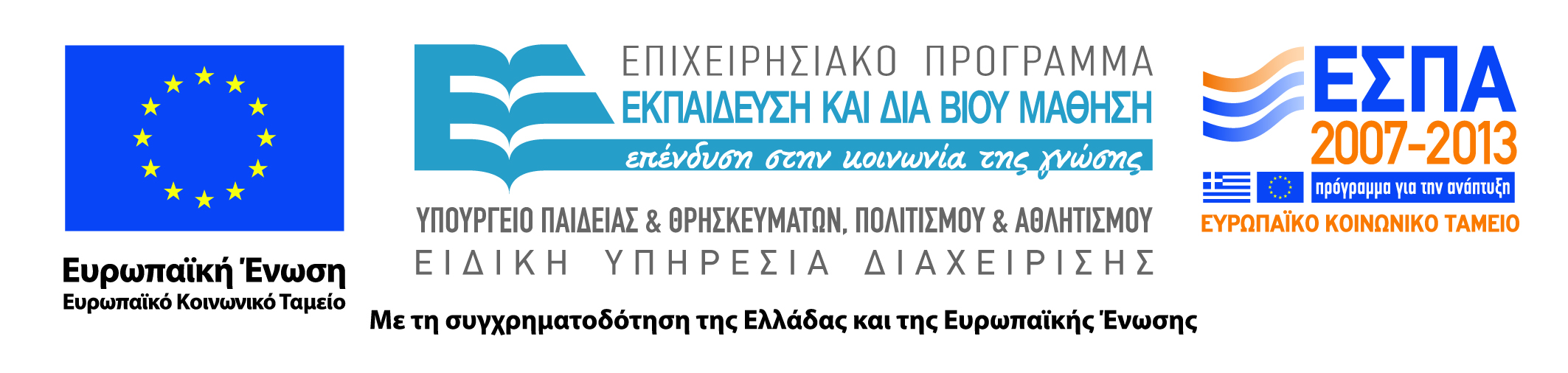 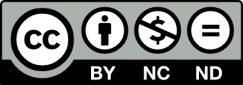 Άδειες Χρήσης
Το παρόν εκπαιδευτικό υλικό υπόκειται σε άδειες χρήσης Creative Commons. 
Για εκπαιδευτικό υλικό, όπως εικόνες, που υπόκειται σε άλλου τύπου άδειας χρήσης, η άδεια χρήσης αναφέρεται ρητώς.
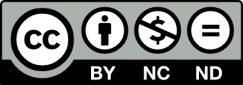 3
Χρηματοδότηση
Το έργο υλοποιείται στο πλαίσιο του Επιχειρησιακού Προγράμματος «Εκπαίδευση και Δια Βίου Μάθηση» και συγχρηματοδοτείται από την Ευρωπαϊκή Ένωση (Ευρωπαϊκό Κοινωνικό Ταμείο) και από εθνικούς πόρους.
Το έργο «Ανοικτά Ακαδημαϊκά Μαθήματα στο TEI Ηπείρου» έχει χρηματοδοτήσει μόνο τη αναδιαμόρφωση του εκπαιδευτικού υλικού.
Το παρόν εκπαιδευτικό υλικό έχει αναπτυχθεί στα πλαίσια του εκπαιδευτικού έργου του διδάσκοντα.
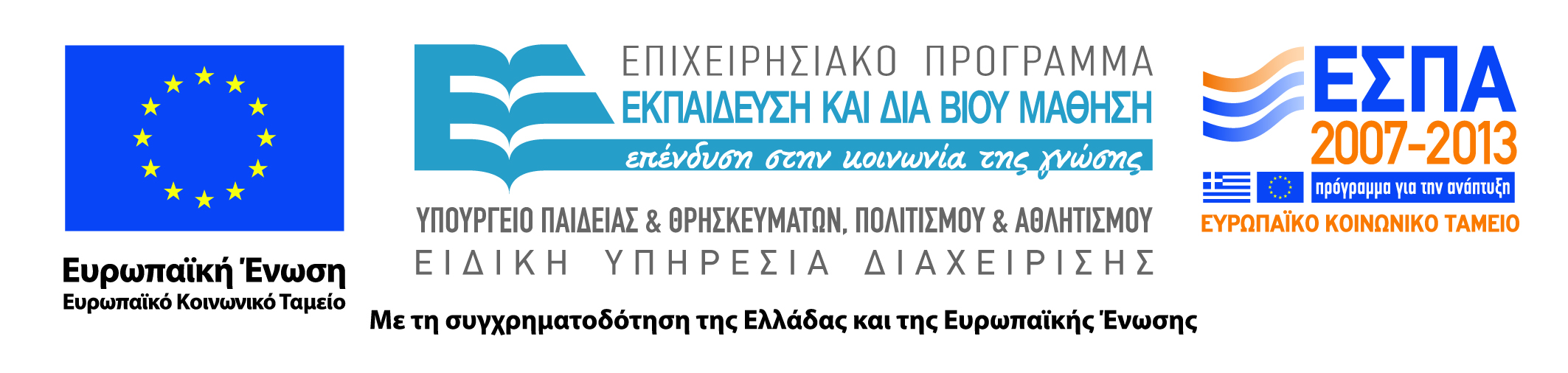 Σκοποί  ενότητας
Στην ενότητα αυτήν θα εξετάσουμε τους λογιστικούς κανόνες με τους οποίους γίνεται η καταγραφή των μεταβολών στους λογαριασμούς π.χ. των απαιτήσεων.
5
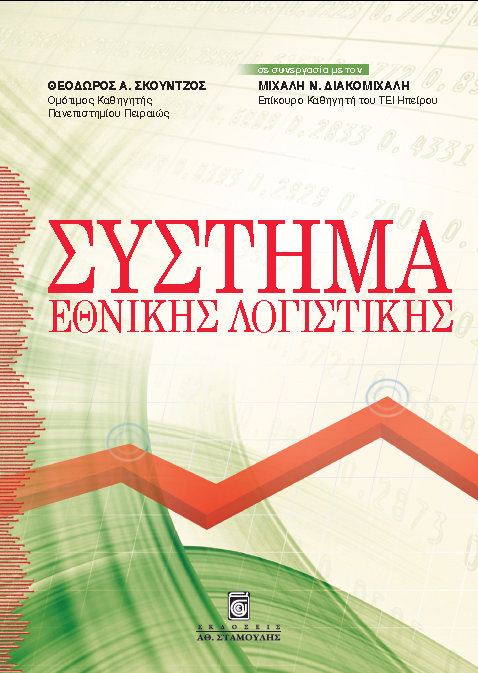 6
Το σύστημα των Λογαριασμών
Αποθέματα
Τα αποθέματα είναι η κατοχή περιουσιακών στοιχείων και υποχρεώσεων σ' ένα συγκεκριμένο χρονικό σημείο. Τα αποθέματα καταχωρούνται στους ισολογισμούς
Τα αποθέματα καταγράφονται για όλες τις απαιτήσεις που δημιουργούνται μέσα στα όρια του συστήματος των λογαριασμών, δηλαδή, για χρηματοοικονομικά και μη χρηματοοικονομικά περιουσιακά στοιχεία και υποχρεώσεις, παραχθέντα ή μη παραχθέντα, που χρησιμοποιούνται στην οικονομική δραστηριότητα και υπόκεινται σε ιδιοκτησιακά δικαιώματα. 
Το ανθρώπινο κεφάλαιο και οι φυσικοί πόροι που δεν ανήκουν σε κανένα δεν καταγράφονται ως αποθέματα
7
Το σύστημα των Λογαριασμών
Το σύστημα των Λογαριασμών και τα Συνολικά Μεγέθη
3.1.  Λογιστικοί Κανόνες
Ένας λογαριασμός είναι ένα μέσο για την καταγραφή (μιας δεδομένης πλευράς της οικονομικής ζωής) των χρήσεων και των πόρων ή των μεταβολών των απαιτήσεων και των υποχρεώσεων κατά τη διάρκεια της λογιστικής περιόδου ή του αποθέματος των απαιτήσεων και των υποχρεώσεων.
8
Το σύστημα των Λογαριασμών
Το σύστημα των Λογαριασμών και τα Συνολικά Μεγέθη
 Α. Ορολογία για τις δύο πλευρές των λογαριασμών
 Οι λογαριασμοί αποτελούνται από δύο πλευρές και έχουν σχήμα “Τ”.
 Το ΕΣΛ χρησιμοποιεί τον όρο “πόροι” για το δεξιό σκέλος,  και "χρήσεις” στο αριστερό σκέλος των τρεχόντων λογαριασμών.
Το δεξιό σκέλος των λογαριασμών συσσώρευσης οικονομικής αξίας καλείται “μεταβολές στις υποχρεώσεις και καθαρή θέση” (ή στα στοιχεία του παθητικού και της καθαρής θέσης) και το αριστερό σκέλος “μεταβολές στα περιουσιακά στοιχεία ή απαιτήσεις” 
Οι ισολογισμοί παρουσιάζονται με τις “υποχρεώσεις και καθαρή θέση” στο δεξιό σκέλος και τα περιουσιακά στοιχεία ή “απαιτήσεις” (μεταβολές στα στοιχεία του ενεργητικού) στο αριστερό σκέλος.
9
Το σύστημα των Λογαριασμών
Αρχές καταχώρησης  των συναλλαγών
Για μια θεσμική μονάδα ή θεσμικό τομέα η εθνική λογιστική βασίζεται στην αρχή της διπλής εγγραφής.
Κάθε μία συναλλαγή θα πρέπει να καταχωρείται δύο φορές, μία φορά ως πόρος (ή μεταβολή των υποχρεώσεων) και μία φορά ως χρήση (ή μεταβολή των απαιτήσεων). 
Το σύνολο των συναλλαγών που καταχωρούνται ως πόροι (ή μεταβολές στις υποχρεώσεις) και το σύνολο των συναλλαγών που καταχωρούνται ως χρήσεις (ή μεταβολές στις απαιτήσεις) θα πρέπει να είναι ίσα μεταξύ τους, επιτρέποντας μ' αυτό τον τρόπο ένα έλεγχο της συνέπειας των λογαριασμών.
Στην πράξη, οι εθνικοί λογαριασμοί - με όλες τις θεσμικές μονάδες και θεσμικούς τομείς - βασίζονται στην αρχή της τετραπλής εγγραφής, δεδομένου ότι οι περισσότερες συναλλαγές αναφέρονται σε δύο θεσμικές μονάδες ή τομείς. Κάθε συναλλαγή αυτού του είδους θα πρέπει να καταγραφεί δύο φορές από τους δύο συναλλασσομένους.
10
Το σύστημα των Λογαριασμών
Αποτίμηση των συναλλαγών
Με την εξαίρεση ορισμένων μεταβλητών που αναφέρονται στον πληθυσμό και την εργασία, το ΕΣΛ εμφανίζει τις ροές και τα αποθέματα σε νομισματικούς όρους. Οι ροές και τα αποθέματα μετρούνται σύμφωνα με την ανταλλακτική τους αξία, δηλαδή, την αξία στην οποία πράγματι ανταλλάσσονται ή θα μπορούσαν να ανταλλαγούν με χρήματα. 
Οι τιμές της αγοράς είναι συνεπώς το βασικό σημείο αναφοράς για την αποτίμηση των συναλλαγών.
11
Το σύστημα των Λογαριασμών
Αποτίμηση των συναλλαγών
Όταν δεν υπάρχουν τιμές αγοράς για ανάλογα προϊόντα, όπως είναι παραδείγματος χάριν η μη αγοραίες υπηρεσίες του δημοσίου τομέα, η αποτίμηση θα πρέπει να γίνεται σύμφωνα με το κόστος παραγωγής.
Τα αποθέματα αποτιμώνται σε τρέχουσες τιμές κατά το χρόνο στον οποίο αναφέρεται ο ισολογισμός, και όχι στο χρόνο της παραγωγής ή της απόκτησης των αγαθών ή των περιουσιακών στοιχείων που συνιστούν τα αποθέματα.
12
Το σύστημα των Λογαριασμών
Τιμές αγοραστού και βασικές τιμές
Λόγω του μεταφορικού κόστους, των εμπορικών περιθωρίων και των έμμεσων φόρων μείον τις επιδοτήσεις στα προϊόντα, ο παραγωγός και ο χρήστης ενός προϊόντος συνήθως αντιλαμβάνονται την αξία του προϊόντος κατά διαφορετικό τρόπο. 
Για να είναι το σύστημα των λογαριασμών όσο το δυνατό πλησιέστερα στις αντιλήψεις των συναλλασσομένων, το ΕΣΛ καταχωρεί όλες τις χρήσεις σε τιμές αγοραστού, οι οποίες περικλείουν μεταφορικά κόστη, εμπορικά περιθώρια και έμμεσους φόρους μείον επιδοτήσεις, ενώ το προϊόν αποτιμάται σε βασικές τιμές οι οποίες δεν περιλαμβάνουν τα παραπάνω στοιχεία.
13
Το σύστημα των Λογαριασμών
Τιμές εισαγωγών και εξαγωγών
Οι εισαγωγές και εξαγωγές αγαθών καταχωρούνται στις αξίες που διαμορφώνονται στα τελωνειακά σύνορα. Οι συνολικές εισαγωγές και εξαγωγές αποτιμώνται στα τελωνειακά σύνορα του εξαγωγέα ή fob. 
Επειδή μπορεί να μην είναι δυνατή η αποτίμηση σε τιμές fob για αναλυτικές κατηγορίες εισαγομένων και εξαγομένων προϊόντων, οι πίνακες που περιέχουν αυτές τις κατηγορίες δείχνουν τις εισαγωγές να αποτιμούνται στις αξίες που διαμορφώνονται στα τελωνειακά σύνορα του εισαγωγέα, ή τιμές c.i.f.
14
Το σύστημα των Λογαριασμών
Αποτίμηση σε σταθερές τιμές
Η αποτίμηση των συναλλαγών σε σταθερές τιμές σημαίνει την αποτίμηση των ροών και των αποθεμάτων μιας λογιστικής περιόδου στις τιμές μιας προηγούμενης περιόδου.
Ο σκοπός της αποτίμησης σε σταθερές τιμές είναι η διάσπαση των διαχρονικών μεταβολών στις αξίες των ροών και αποθεμάτων σ’ εκείνες τις μεταβολές που οφείλονται στις μεταβολές των τιμών και σ' εκείνες που οφείλονται στις μεταβολές των ποσοτήτων. 
Οι ροές και τα αποθέματα σε σταθερές τιμές λογίζονται ότι εκφράζονται σε όρους ποσότητας ή όγκου.
15
Το σύστημα των Λογαριασμών
Χρόνος καταχώρησης των συναλλαγών
Το ΕΣΛ καταχωρεί τις ροές κατά τον χρόνο πραγματοποιήσεως, δηλαδή, όταν η οικονομική αξία δημιουργείται, μετασχηματίζεται ή εξαφανίζεται ή όταν οι απαιτήσεις και υποχρεώσεις εμφανίζονται, μετασχηματίζονται ή ακυρώνονται.
16
Το σύστημα των Λογαριασμών
Χρόνος καταχώρησης των συναλλαγών
Όμως, σε μερικές περιπτώσεις είναι αναγκαίο να επιδειχθεί ευελιξία αναφορικά με το χρόνο καταχώρησης. Αυτό ισχύει ιδιαίτερα στην περίπτωση των φόρων και άλλων ροών που αφορούν το δημόσιο τομέα και οι οποίες συχνά καταχωρούνται με βάση τις πληρωμές στους λογαριασμούς του δημόσιου τομέα. 
Κάθε ροή θα πρέπει να καταχωρείται κατά το ίδιο χρονικό σημείο για όλες τις θεσμικές μονάδες που εμπλέκονται και σε όλους τους σχετικούς λογαριασμούς.
17
Βιβλιογραφία
Σκούντζος Θ., Διακομιχάλης Μ. (2012) Σύστημα Εθνικής Λογιστικής Εκδόσεις Σταμούλη, Αθήνα
Σημείωμα Αναφοράς
Copyright Τεχνολογικό Ίδρυμα Ηπείρου. Διακομιχάλης Μιχαήλ.
 Λογιστική Εθνικών Λογαριασμών. 
Έκδοση: 1.0 Ιωάννινα, 2015. Διαθέσιμο από τη δικτυακή διεύθυνση:
<URL μαθήματος>
πχ http://oc-web.ioa.teiep.gr/OpenClass/courses/LOGO125/
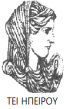 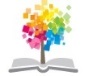 19
ΔΙΑΤΑΡΑΧΕΣ ΦΩΝΗΣ, Ενότητα 0, ΤΜΗΜΑ ΛΟΓΟΘΕΡΑΠΕΙΑΣ, ΤΕΙ ΗΠΕΙΡΟΥ - Ανοιχτά Ακαδημαϊκά Μαθήματα στο ΤΕΙ Ηπείρου
Σημείωμα Αδειοδότησης
Το παρόν υλικό διατίθεται με τους όρους της άδειας χρήσης Creative Commons Αναφορά Δημιουργού-Μη Εμπορική Χρήση-Όχι Παράγωγα Έργα 4.0 Διεθνές [1] ή μεταγενέστερη. Εξαιρούνται τα αυτοτελή έργα τρίτων π.χ. φωτογραφίες, Διαγράμματα κ.λ.π., τα οποία εμπεριέχονται σε αυτό και τα οποία αναφέρονται μαζί με τους όρους χρήσης τους στο «Σημείωμα Χρήσης Έργων Τρίτων».
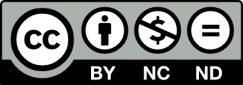 Ο δικαιούχος μπορεί να παρέχει στον αδειοδόχο ξεχωριστή άδεια να  χρησιμοποιεί το έργο για εμπορική χρήση, εφόσον αυτό του  ζητηθεί.
[1]
http://creativecommons.org/licenses/by-nc-nd/4.0/deed.el
Τέλος Ενότητας
Επεξεργασία: <Ονοματεπώνυμο συνεργάτη>
<Πόλη>, 2015
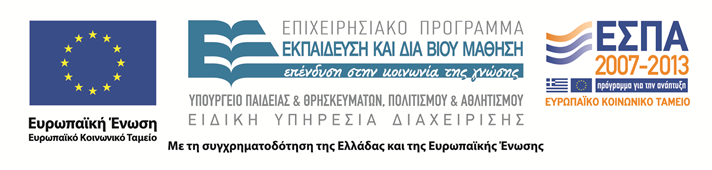 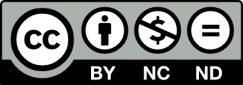 Σημειώματα
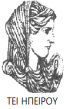 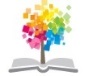 22
ΔΙΑΤΑΡΑΧΕΣ ΦΩΝΗΣ, Ενότητα 0, ΤΜΗΜΑ ΛΟΓΟΘΕΡΑΠΕΙΑΣ, ΤΕΙ ΗΠΕΙΡΟΥ - Ανοιχτά Ακαδημαϊκά Μαθήματα στο ΤΕΙ Ηπείρου
Διατήρηση Σημειωμάτων
Οποιαδήποτε  αναπαραγωγή ή διασκευή του υλικού θα πρέπει  να συμπεριλαμβάνει:

το Σημείωμα Αναφοράς
το  Σημείωμα Αδειοδότησης
τη Δήλωση Διατήρησης Σημειωμάτων
το Σημείωμα Χρήσης Έργων Τρίτων (εφόσον υπάρχει) 

μαζί με τους συνοδευόμενους υπερσυνδέσμους.
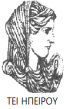 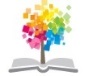 23
ΔΙΑΤΑΡΑΧΕΣ ΦΩΝΗΣ, Ενότητα 0, ΤΜΗΜΑ ΛΟΓΟΘΕΡΑΠΕΙΑΣ, ΤΕΙ ΗΠΕΙΡΟΥ - Ανοιχτά Ακαδημαϊκά Μαθήματα στο ΤΕΙ Ηπείρου
Τέλος Ενότητας
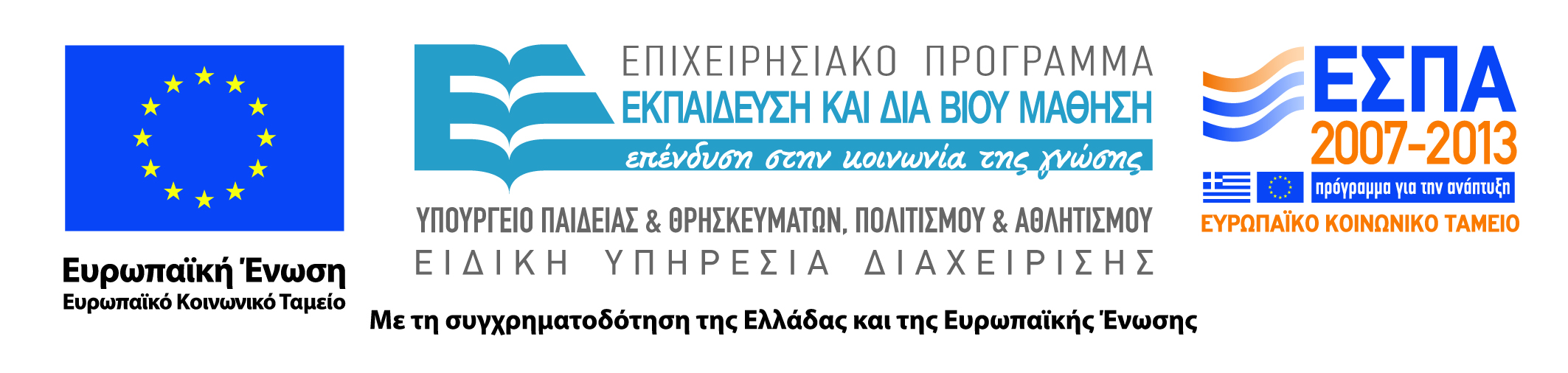 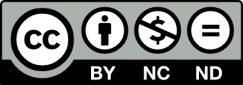